FT-α dating: a convenient radiometric dating methodfor geological glasses using natural fission-track measurement and alpha-ray spectrometry with CR-39 nuclear track detectors
Tatsuo Suzuki
Faculty of Education, Kagoshima University
Purpose of this study
How to measure fission-track ages without the use of reactor neutron irradiation.
   →　combination with α track measurements
How to obtain them conveniently with common laboratory equipments.
  →   Is it possible to calculate FT age from U  
        content, etched track length?
FT age calculation
ρｓ　=　λf/λ・N（eλT – 1)　　　　　　　　　　　　　　　　　　　Eq(1)

ρｓ　: spontaneous fission track density (n/cm2)
λf  :  decay constant of spontaneous fission of U-238
λ  : total decay constant of U-238
N : number of atoms of of U-238 
T :  age (yr)

     N =　Rf /2・ d ・6.022E+23/ 238.03/ I2382 ・ C                                   Eq(2)
  Rf : etched track range (Maximum track length + bulk etched depth of sample surface) (cm)
  d : density of sample (g/cm3)
  C : uranium content  (g/g)
  I238 : isotopic abundance of U-238
Uranium content determination
Alpha track counting from CR-39 detectors
       placed on sample surface for several months to   
      several years to exposure for alpha particles.
Track size distribution measurements by an image
       processor.
Comparison of track size distribution patterns with 
       pellets of powder samples standard material: IAEA 
       RGU1 and IAEA RGTh1 .
Alpha track measurements using CR-39 detectors
CR-39: BARYOTRACK (Fukubi Chemical Co.,
　　  Japan)
Etching:  6M KOH solution at 70℃ for 90 min.
Counting:  Optical Microscope with reflected light at magnification of ×1000.
Track size measurements: an image processor (Digimo Co., Japan)
Moldavite01                                                      Scale:  10 micrometers
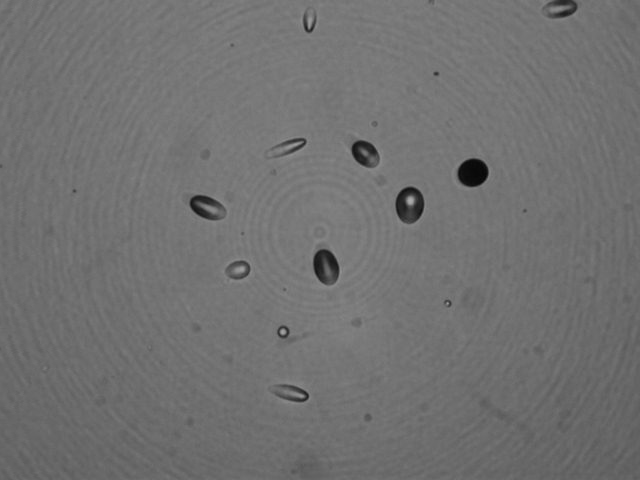 RGU                                                                RGTh
1. Loading  Original Photograph
2. Digitized
3. Reversing  digitized Photograph
4. Filled empty spaces
4. Image analyzing
Size distribution patterns
Fitting of distribution patterns
R = (C(i)-AxU(i)-BxTh(i))2

     Ax= 1/(1 + ThUx)
     Bx= 1/(1 + 1/ThUx)
     ThUx = Th/U (activity ratio)

Finding minimum value of R with the vorious values of the parameter of Th/U
Alpha track measurements
Etched track length measurements
Making replicas of etched surface using silicon resin.
Measurements of etch pit heights of vertical tracks (Vt) to the surface by Laser Scanning Microscope.
Measurements of etched depth (Vb) of the surface by comparison with the area covered by wax during the etching with 48% HF for glasses also by Laser Scanning Microscope (VK8500, Keyence Co., Japan)
Rf = Vt + Vb
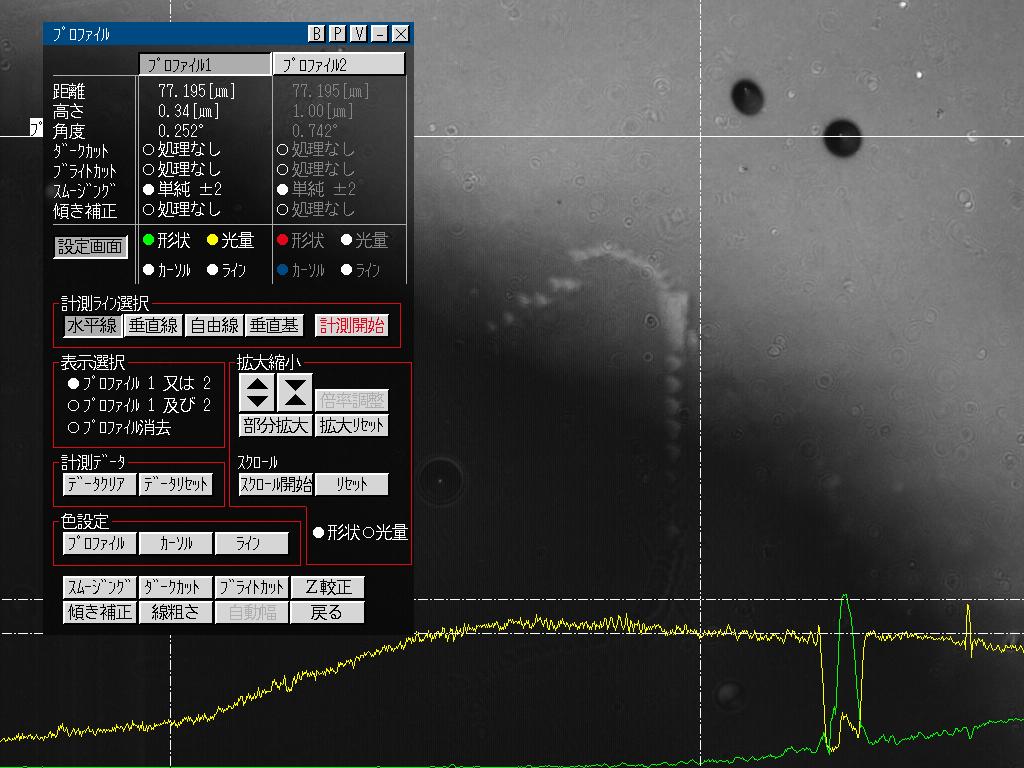 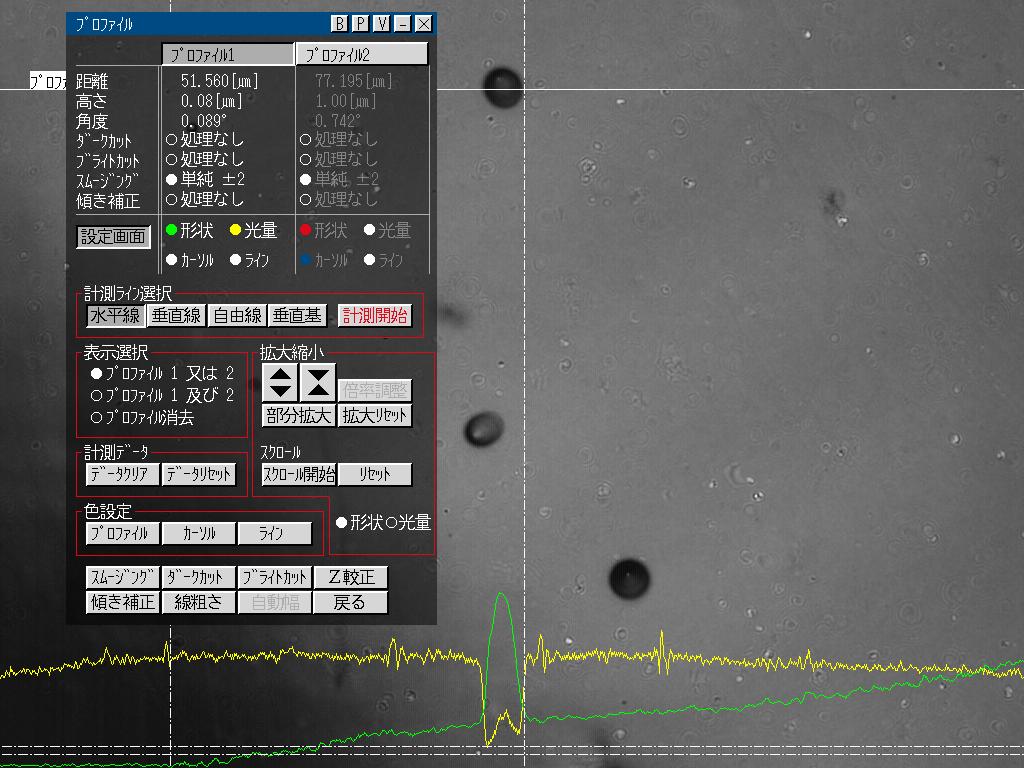 Fission tracks in Moldavite　　　Spontaneous tracks                       　　　　Induced and Spontaneous tracks
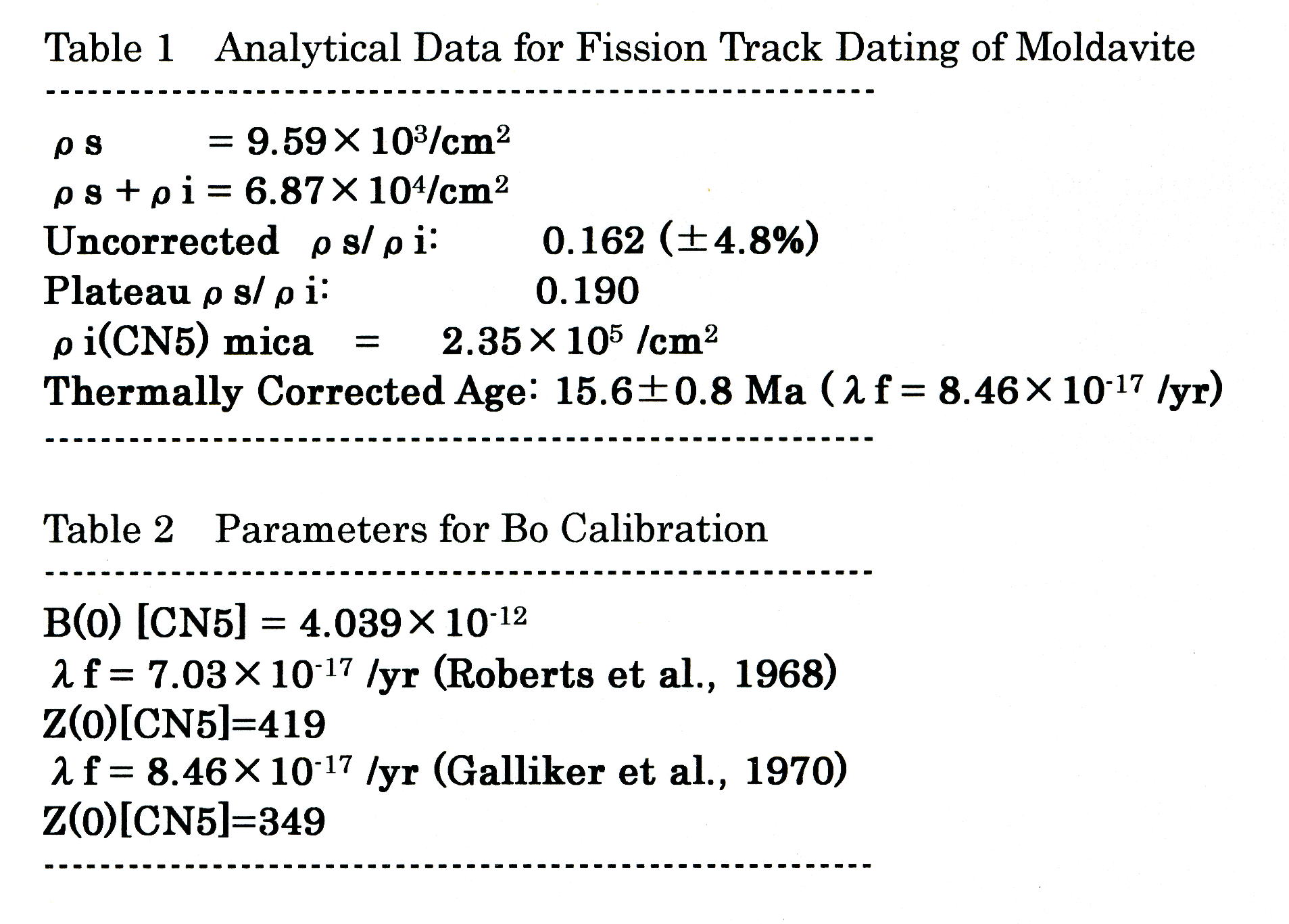 Calculation of FT-α age for Moldavite
U:    5.54 μg/g
Th:  11.1 μg/g
Rf = 2.61 μm
d  ≈ 2 g/cm3
λｆ　= 8.45 ×10-17/yr

T = 13.6 Ma
Conclusions
Conventional age determination using spontaneous fission track counting and uranium content estimation from alpha spectrometry based on track size measurements with an image processer and CR-39 nuclear track detectors was tentatively applied to determine the age of Moldavite.
Uranium and thorium content of IAEA reference samples usually used for gamma radiation measurements are also useful for alpha track measurements but it would be much better to pulverize them as much more fine state.
These experiments can be applied also to other geological glasses although  it needs long exposure duration as several years for alpha particles.
References
Browne, E., Firestone, R.B. and Shirley, V.S (1986) Table of Radioactive Isotopes. 
           Wiley-Interscience
Hadler N., J.C., Iunes, P.J.,  Osorio A, A.M. and Paulo, S.R. (1991)    
          Relationship between track size and energy for alpha particles in CR-39.
          Nucl. Tracks Radiat. Meas., 19, 1-4, 313-317.
Hadler N., J.C., Iunes, P.J., Paulo, S.R., Policatro, A.P. and Tello S., C.A.  
          (1995) A discussion on the reliability of alpha-spectroscopy using CR-39 
          and an image processor. Radiat. Meas., 25, 1-4, 749-752.
Hosoe, M., Takami, Y., Shiraishi, F. and Tomura, T. (1984)
          Stopping power measurement using thick alpha sources. Nucl. Instr.
          Methods Phys. Res., 223,  377-381.
Takami, Y., Hashimoto, T., Shiraishi, F. and Voss, K. (1986)
          Quantitative analysis of alpha activities in thick sources using Si    
          detectors. IEEE Tracsact. Nucl. Sci. , 33, 1, 639-642.
2.Samples
Samples used in this work are IAEA　nuclear reference material of uranium ore: S-13, S-8 and S-7, Thorium ore: S-14, S-15 and S-16, Environmental Materials: IAEA-312, IAEA-313 and IAEA-314, and Gamma-ray Spectrometry Reference Materials: RGU-1 and RGTh-1. The certificated data of Ra, Th and U content by IAEA are summarized in Table.
Comparison of size distribution patters
S8                                                                   S14
IAEA314                                                       Scale:  10 micrometers
IAEA312                                                          IAEA 313